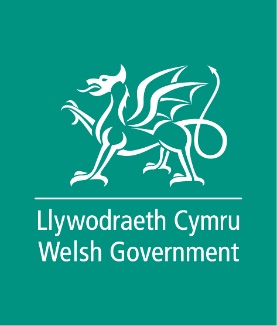 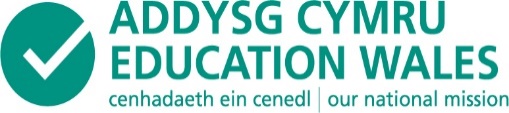 Digwyddiad ymgysylltu rhithiol Ar Drywydd Dysgu – 2 Rhagfyr 2020
Routes for Learning 
virtual engagement event – 
2 December 2020

Phil Martin, Jean Ware
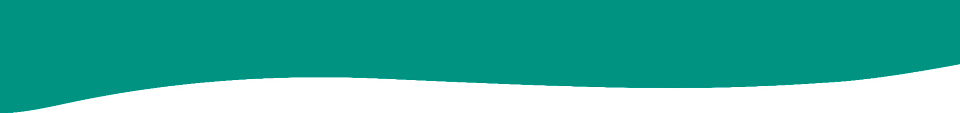 o
Ar Drywydd Dysgu: Dysgu proffesiynol
Routes for Learning: Professional learning
Ar Drywydd Dysgu Deunyddiau dysgu proffesiynol
Routes for Learning 
Professional learning materials
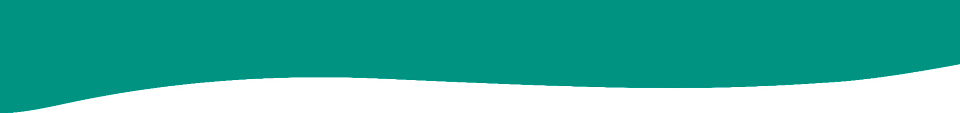 Ar Drywydd Dysgu: Dysgu proffesiynol
Routes for Learning: Professional learning
Deunyddiau dysgu proffesiynol Professional learning materials
Introductory modules for each of the three strands consist of:
preliminary reading and reflection
a presentation about early development
activities (for reflection/discussion)
follow-up reading and follow-up activities.
Mae’r modiwlau rhagarweiniol ar gyfer pob un o’r tri llinyn yn cynnwys:
darllen ac ystyried ymlaen llaw
cyflwyniad am ddatblygiad cynnar
gweithgareddau (er mwyn ystyried/trafod)
darllen a gweithgareddau pellach.
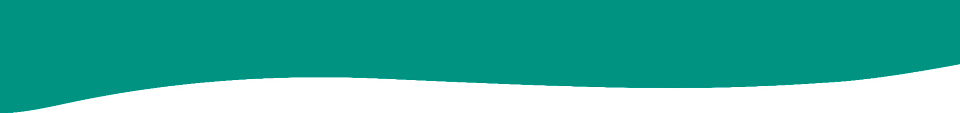 Ar Drywydd Dysgu: Dysgu proffesiynol
Routes for Learning: Professional learning
Deunyddiau dysgu proffesiynol Professional learning materials
Mae modiwlau 12 thema’r Map llwybrau yn cynnwys:
darllen ac ystyried ymlaen llaw
gweithgareddau ymarferol gan ddefnyddio fideos a thystiolaeth naratif
ymarfer adnabod a dehongli ymddygiadau’r Map llwybrau
darllen a gweithgareddau pellach.
Theme modules for each of the 12 Routemap themes consist of:
preliminary reading and reflection
practical activities engaging with video and narrative evidence
practice in recognising and interpreting the Routemap behaviours
follow-up reading and activities.
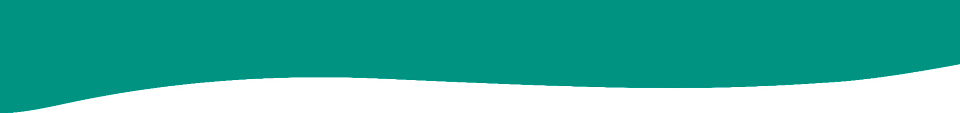 Ar Drywydd Dysgu: Dysgu proffesiynol
Routes for Learning: Professional learning
Modiwl dysgu proffesiynol Thema 8: Newid ffocws Professional learning module Theme 8: Changing focus
Darllen ymlaen llaw
Darllenwch y cyflwyniad i’r thema hon yn Llyfryn asesu Ar Drywydd Dysgu (tudalennau 46–47).
Preliminary reading   
Read the introduction to this theme in the Routes for Learning Assessment booklet (pages 46–47).
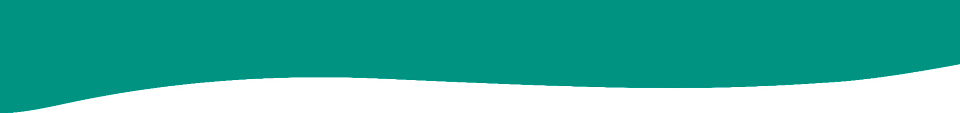 Ar Drywydd Dysgu: Dysgu proffesiynol
Routes for Learning: Professional learning
Thema 8: Newid ffocws – parhad Theme 8: Changing focus – continued
Ystyried ymlaen llaw
Ystyriwch ddysgwr yn eich dosbarth, lleoliad/ysgol (neu o’ch profiad yn y gorffennol) sydd/a oedd yn dangos rhai o ymddygiadau’r thema hon.
Preliminary reflection   
Consider a learner in your class, school/setting (or from your own past experience) who might show some of the behaviours of this theme.
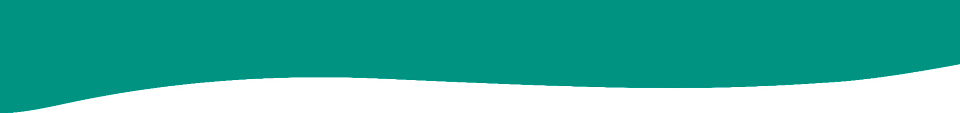 Ar Drywydd Dysgu: Dysgu proffesiynol
Routes for Learning: Professional learning
Gwerthuswch eich ymatebEvaluate your response
Nid yw troi sylw at rywbeth arall yn gyfystyr â dewis
Er mwyn llwyddo i gyflawni’r bocsys hyn yn y Map llwybrau, mae angen i’r dysgwr allu archwilio nodweddion y gwrthrych cyntaf, ac yna dynnu ei sylw oddi arno, h.y. rhaid iddo roi’r gorau i ryngweithio â’r gwrthrych cyntaf am gyfnod er mwyn sylwi ar un arall ac yna’i archwilio.
Shifting attention is not the same as choosing 
In order to succeed in these Routemap boxes, learners need to be able to explore the properties of the first object and then disengage their attention from it, i.e. they must cease interacting with the first object for a time in order to notice and then explore another.
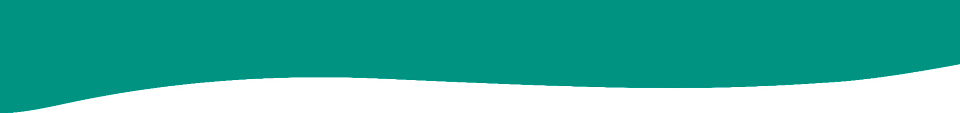 Ar Drywydd Dysgu: Dysgu proffesiynol
Routes for Learning: Professional learning
Gwerthuswch eich ymatebEvaluate your response
Later, they may disengage and re-engage their attention repeatedly, alternately attending to one object and then the other. This enables them to notice any differences in the two items.  
This set of skills comes before, and is quite distinct from, ‘choosing’.
Yna, efallai y bydd yn tynnu ei sylw oddi ar un gwrthrych ac yn ailgyfeirio ei sylw at un arall, am yn ail, sawl gwaith. Mae hyn yn ei alluogi i sylwi ar wahaniaethau rhwng y ddwy eitem.
Rhaid dysgu’r set hon o sgiliau cyn gallu ‘dewis’, ac mae’r ddau beth yn wahanol iawn.
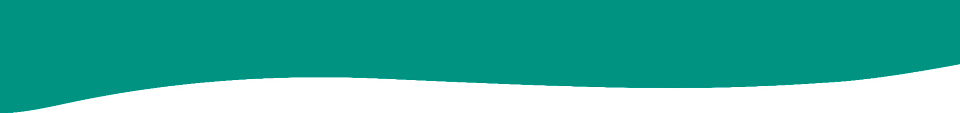 Ar Drywydd Dysgu: Dysgu proffesiynol
Routes for Learning: Professional learning
Gweithgaredd 1 	     		Activity 1
Sesiynau grŵp (15 munud)
Gwyliwch y fideo (fideo 8A), yna darllenwch y disgrifiad naratif a ddarperir.
Edrychwch ar y Map llwybrau ac ystyriwch p’un a yw’r fideo yn darparu tystiolaeth sy’n berthnasol i unrhyw focs(ys) penodol.
Gwiriwch beth sydd gan y Llyfryn asesu i’w ddweud am y bocs(ys) rydych wedi’u nodi ac i ba raddau y mae’n cadarnhau eich dyfarniad.
Break-out rooms (15 minutes)
View the video (video 8A), then read the narrative description provided.
Look at the Routemap and consider whether this video clip provides evidence for any particular box(es).
Check what the Assessment booklet has to say about the box(es) you have identified and to what extent this confirms your judgements.
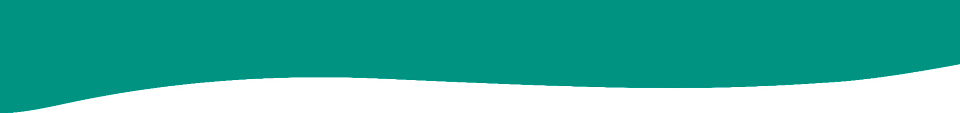 Ar Drywydd Dysgu: Dysgu proffesiynol
Routes for Learning: Professional learning
Gwerthuswch eich ymatebEvaluate your response
Gweithgaredd 1. Tystiolaeth dda ar gyfer bocs 18 y Map llwybrau: Ailgyfeirio sylw at ail wrthrych
Mae’r fideo yn darparu tystiolaeth dda bod y dysgwr hwn yn gallu talu sylw mawr i un gwrthrych. Pan fydd y gloch yn canu, mae’n gallu tynnu ei sylw oddi ar y switsh a thalu sylw i’r ail wrthrych.
Activity 1. Good evidence for Routemap box 18: Redirects attention to a second object

The video provides good evidence that this learner is able to engage attentively with a single object. When prompted by the sound of the bell, he is able to disengage from the switch and transfer his attention to the second object.
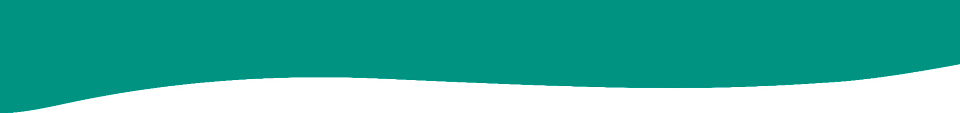 Ar Drywydd Dysgu: Dysgu proffesiynol
Routes for Learning: Professional learning
Gwerthuswch eich ymatebEvaluate your response
Gweithgaredd 1 

Mae ei ymddygiad yn cyfateb yn dda i’r wybodaeth am focs 18 y Map llwybrau: Ailgyfeirio sylw at ail wrthrych, a amlinellir yn y Llyfryn asesu (tudalen 48).
Activity 1

His behaviour corresponds well with the information about Routemap box 18: Redirects attention to a second object as set out in the Assessment booklet (page 48).
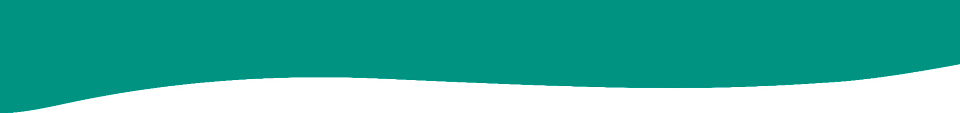 Ar Drywydd Dysgu: Dysgu proffesiynol
Routes for Learning: Professional learning
Gwerthuswch eich ymatebEvaluate your response
Efallai bod y sylw byrhoedlog iawn y mae’r dysgwr fel pe bai’n ei roi i weithred yr athro (0:21) yn awgrymu tystiolaeth gynnar bosibl o focs 25 y Map llwybrau: Newid ymddygiad wrth ymateb i ddigwyddiad diddorol gerllaw. Efallai ei fod wedi troi ei olwg oherwydd y sŵn bach a wnaeth y gloch ar 00:20 yn ogystal â’r hyn a wnaeth yr athro.
The very fleeting attention the learner appears to give to the teacher’s action (0:21) might indicate early and tentative evidence for Routemap box 25: Changes behaviour in response to interesting event nearby. His gaze may have been triggered by the faint bell sound heard at 00:20 as well as the teacher’s actions.
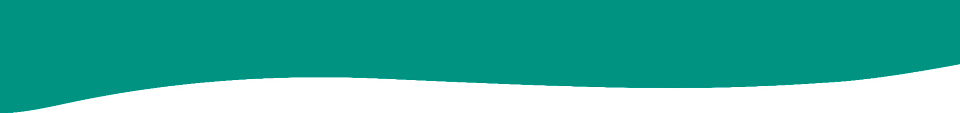 Ar Drywydd Dysgu: Dysgu proffesiynol
Routes for Learning: Professional learning
Gwerthuswch eich ymatebEvaluate your response
Mae’r dysgwr hwn fel pe bai’n gwybod ei fod yn gallu gwneud i rywbeth ddigwydd wrth wasgu’r switsh. Mae hefyd fel pe bai rheolaeth ganddo wrth wneud i’r clychau ganu. Gallai hyn fod yn dystiolaeth ddefnyddiol mewn perthynas â charreg filltir 26 y Map llwybrau: Dangos dealltwriaeth bod gweithred ganddo yn achosi effaith benodol.
This learner appears to know he can make something happen when he presses the switch. He also seems to be able to make the bells ring in quite a controlled manner.  This may be useful evidence in relation to Routemap milestone 26: Shows understanding that their action causes a specific effect.
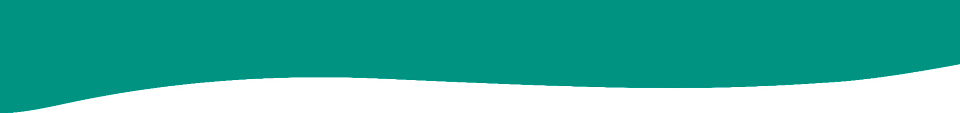 Ar Drywydd Dysgu: Dysgu proffesiynol
Routes for Learning: Professional learning
Gweithgaredd 2 	     		Activity 2
Sesiynau grŵp (15 munud)
Edrychwch ar y ddau fideo (fideos 8B a 8D), ac yna ceisiwch nodi pa rai o focsys y Map llwybrau sydd fwyaf perthnasol i’r hyn a welwch.
Darllenwch beth sydd gan y Llyfryn asesu i’w ddweud am y bocsys a nodwyd gennych.
Break-out rooms (15 minutes)
View the two video clips (video 8B and 8D), then try to identify the Routemap boxes that are most relevant to what you observe.
Check what the Assessment booklet has to say about the boxes you have identified.
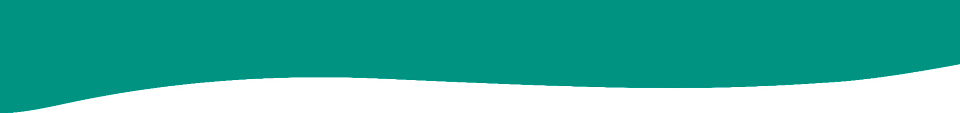 Ar Drywydd Dysgu: Dysgu proffesiynol
Routes for Learning: Professional learning
Gweithgaredd 2 	     		Activity 2
Yn y fideos hyn (fideos 8B a 8D), gan gynnwys fideos Gweithgaredd 1, canolbwyntiwch ar y foment pan fydd sylw’r dysgwr yn cael ei dynnu oddi ar y gwrthrych cyntaf. Ym mhob achos, beth sy’n ysgogi hyn? Sut y gellid defnyddio’r wybodaeth hon i annog y dysgwr i archwilio gwrthrychau ymhellach?
In these clips (videos 8B and 8D), as well as that from activity 1, focus on the moment when the learner’s attention disengages from the first object. In each case, what is it that triggers this?  How could this information be used to further the learner’s exploration of objects and events?
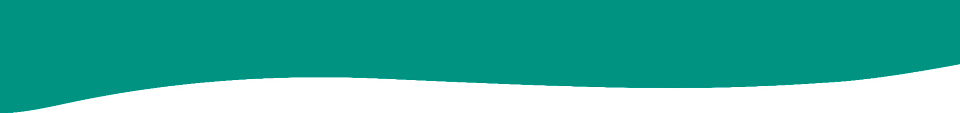 Ar Drywydd Dysgu: Dysgu proffesiynol
Routes for Learning: Professional learning
Gwerthuswch eich ymateb (gweithgaredd 2, fideo 1) Evaluate your response (activity 2, clip 1)
Mae ymddygiad y dysgwr yn newid yn amlwg wrth iddi glywed yr offeryn taro a llais yr athro. Mae’n rhoi’r gorau i edrych ar y clychau drych a chwarae gyda nhw, ac mae’n troi i edrych ar yr offeryn. Mae hyn yn gyson â bocs 25 y Map llwybrau: Newid ymddygiad wrth ymateb i ddigwyddiad diddorol gerllaw.
The learner’s behaviour clearly changes when she hears the beating instrument and the teacher’s voice. She stops looking at and manipulating the mirror bells and shifts her gaze to the instrument. This is consistent with Routemap box 25: Changes behaviour in response to interesting event nearby.
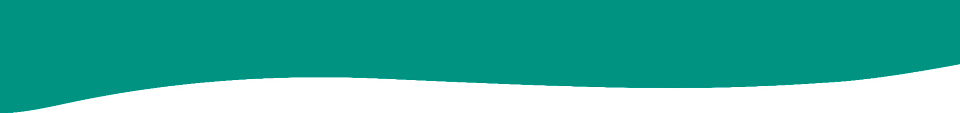 Ar Drywydd Dysgu: Dysgu proffesiynol
Routes for Learning: Professional learning
Gwerthuswch eich ymateb (gweithgaredd 2, fideo 1) Evaluate your response (activity 2, clip 1)
Gallai’r ffaith bod y dysgwr yn rhoi ei braich ar draws ei hwyneb (0:11–0:19) awgrymu nad yw hi’n croesawu’r newid hwn. (Gweler ‘Thema 4: Arwyddo hoffter o un peth dros rywbeth arall’ i gael gwybod mwy am hyn).
The fact that the learner puts her arm across her face (0:11–0:19) might indicate she does not welcome this change. (See ‘Theme 4: Signalling preferences’ for more about this.)
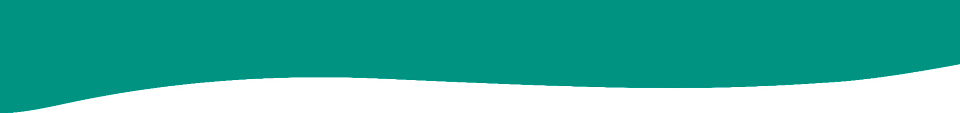 Ar Drywydd Dysgu: Dysgu proffesiynol
Routes for Learning: Professional learning
Gwerthuswch eich ymateb (gweithgaredd 2, fideo 2) Evaluate your response (activity 2, clip 2)
Mae modd archwilio gwrthrychau â synhwyrau eraill – nid dim ond drwy ‘edrych’. Mae’r fideo hwn yn dystiolaeth dda ar gyfer bocs 29 y Map llwybrau: ‘Edrych’ yn ôl ac ymlaen o un gwrthrych i’r llall (gwybod bod dau wrthrych yn bresennol).
Objects are explored with other senses – not just through ‘looking’. There is good evidence for Routemap box 29: ‘Looks’ backwards and forwards between two objects (knows two objects are present).
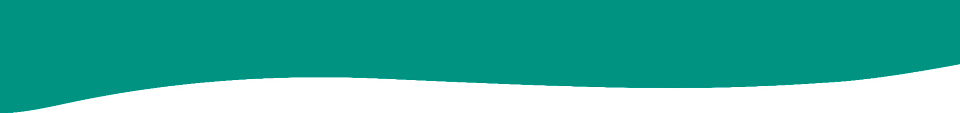 Ar Drywydd Dysgu: Dysgu proffesiynol
Routes for Learning: Professional learning
Gwerthuswch eich ymateb (gweithgaredd 2, fideo 2) Evaluate your response (activity 2, clip 2)
Fodd bynnag, mae’r dysgwr yn treulio llawer mwy o amser yn chwarae â’r deinosor meddal gyda’i llaw chwith ac yn ei archwilio â’i cheg, tra bo’r ‘allweddi’ plastig caled fel pe baent yn mynd yn y ffordd yn aml.
However, the learner spends a great deal more of the clip manipulating and mouthing the soft dinosaur with her left hand; while the hard plastic ‘keys’ often just seem to be in the way.
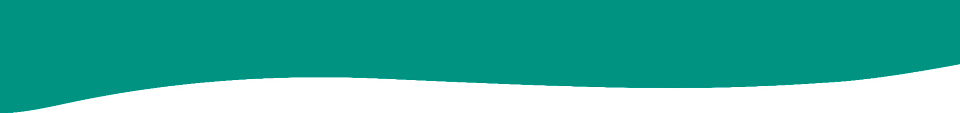 Ar Drywydd Dysgu: Dysgu proffesiynol
Routes for Learning: Professional learning
Gwerthuswch eich ymateb (gweithgaredd 2, fideo 2) Evaluate your response (activity 2, clip 2)
Hyd yn oed o 01:09, pan yw’n ymddangos ei bod yn archwilio’r ‘allweddi’ â’i llaw dde, mae hi’n cadw ei llaw yn agos at y deinosor. Nid yw’n tynnu ei sylw oddi arno’n llawn nes 1:30 pan welwn hi’n trosglwyddo’r allweddi o’i llaw dde i’w llaw chwith. Mae hi’n troi’n ôl at y deinosor erbyn 01:35.
Even from 01:09, when she appears to explore the ‘keys’ with her right hand she keeps her hand close to the dinosaur. She does not fully disengage her attention from it until 1:30, when she transfers the keys from her right to her left hand. She returns to the dinosaur by 01:35.
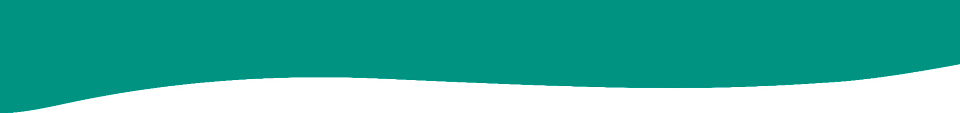 Ar Drywydd Dysgu: Dysgu proffesiynol
Routes for Learning: Professional learning
Gwerthuswch eich ymateb (gweithgaredd 2)Evaluate your response (activity 2)
Fideo 1: Yr hyn sy’n ysgogi’r dysgwr i dynnu ei sylw oddi ar y switsh yw sŵn y gloch. Sut arall y byddai modd tynnu ei sylw?
Clip 1: The learner’s disengagement from the switch is triggered by the sound of the bell. Can this be triggered in other ways?
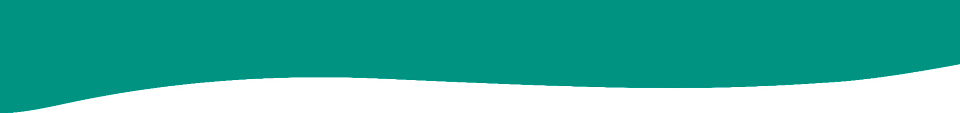 Ar Drywydd Dysgu: Dysgu proffesiynol
Routes for Learning: Professional learning
Gwerthuswch eich ymateb (gweithgaredd 2)Evaluate your response (activity 2)
Fideo 2: Mae’r allweddi yn agos iawn at y dysgwr ac mae hyn yn sicrhau ei bod yn eu darganfod ar hap. Unwaith bydd yn gyfarwydd â’r ffordd y mae’r ddau wrthrych wedi’u gosod (un bob ochr i’w phen), wnaiff hi ymestyn am yr allweddi (neu am y deinosor) os cânt eu symud ychydig ymhellach i ffwrdd?
Clip 2: The keys are very close to the learner and this ensures that she encounters them by chance. When she is used to the way the two objects are placed (one on either side of her head) will she reach for the keys (or dinosaur) if they are moved a little further away?
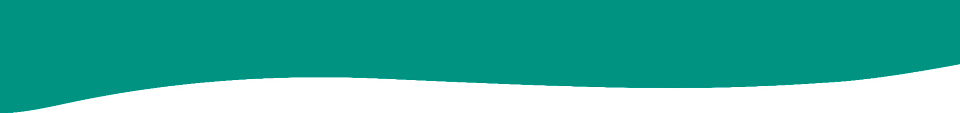 Ar Drywydd Dysgu: Dysgu proffesiynol
Routes for Learning: Professional learning
Gwerthuswch eich ymateb (gweithgaredd 2)Evaluate your response (activity 2)
Ydy hi’n well gan y dysgwr ddefnyddio ei llaw chwith, ac ai dyna pam mae’n rhoi mwy o sylw i’r deinosor?
Sut mae hi’n ymateb pan gaiff y gwrthrychau eu gosod go chwith?
Does this learner have a preference for using her left hand which accounts for her apparent preference for the dinosaur?  
How does she respond when the objects are reversed?
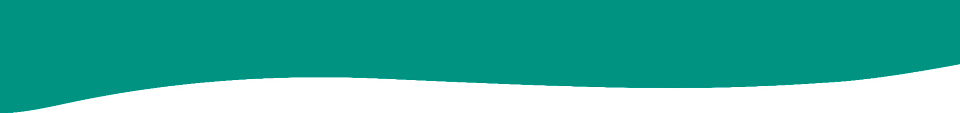 Ar Drywydd Dysgu: Dysgu proffesiynol
Routes for Learning: Professional learning
Gweithgarwch pellach Further activities
Gweithgaredd 3 (dylai gymryd tua 5 munud)
Trafodwch pa rai o’r dysgwyr yn eich lleoliad/ysgol chi a fyddai efallai yn arddangos unrhyw un o ymddygiadau’r thema hon.
Activity 3 (estimated duration 5 minutes)
In discussion, identify learners within your school or setting who might demonstrate any of the behaviours represented in this theme.
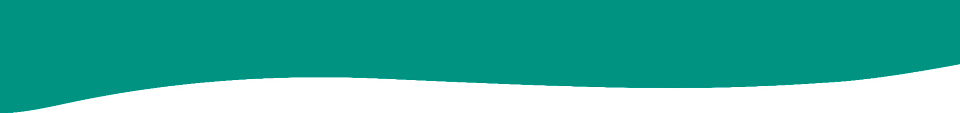 Ar Drywydd Dysgu: Dysgu proffesiynol
Routes for Learning: Professional learning
Gweithgarwch pellach – parhad Further activities – continued
Follow-up activity
Arrange to video the learners/behaviours you have identified.
Reconvene to watch each of your recorded videos.  Using the text in the Assessment booklet, agree whether these clips correctly exemplify the behaviours.
Gweithgarwch pellach
Trefnwch i wneud fideo o’r dysgwyr/ymddygiadau a nodwyd gennych.
Dewch at eich gilydd i wylio pob un o’r fideos a recordiwyd. Ar sail testun y Llyfryn asesu, trafodwch p’un a yw’r fideos hyn yn arddangos yr ymddygiadau yn gywir.
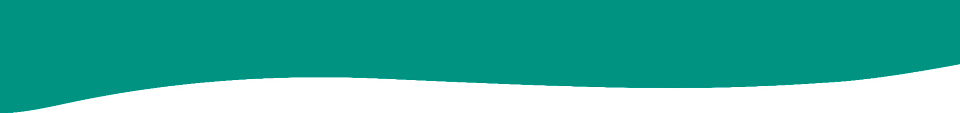 Ar Drywydd Dysgu: Dysgu proffesiynol
Routes for Learning: Professional learning
Gweithgarwch pellach – parhad Further activities – continued
Cadwch y fideos rydych yn gytûn arnynt, a gofalwch eu bod ar gael i helpu ymarferwyr yn eich lleoliad/ysgol pan fyddant yn cynnal asesiadau mewn perthynas â’r Map llwybrau.
Retain clips you have agreed and ensure they are available to assist practitioners in your school or setting when they are making judgements for Routemap assessments.
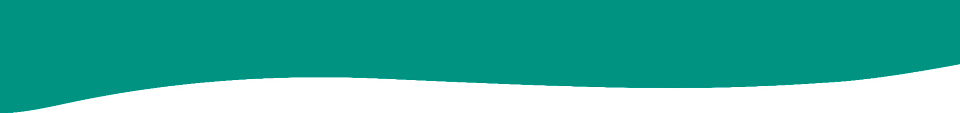 Ar Drywydd Dysgu: Dysgu proffesiynol
Routes for Learning: Professional learning
Deunyddiau dysgu proffesiynol Professional learning materials
Adborth
Awgrymiadau
Cwestiynau
Feedback
Suggestions
Questions